Možnosti a využití  fyzioterapie ve sportu
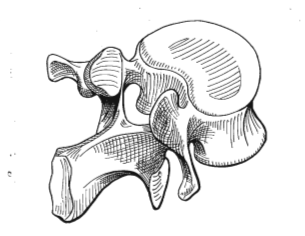 Tomáš Dvořák
Klinika komplexní rehabilitace
MONADA
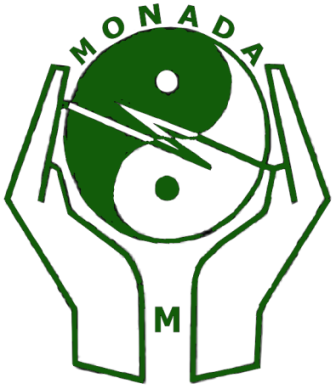 Složky (sportovního) pohybu
Síla 

Rychlost 

Vytrvalost

Obratnost , koordinace
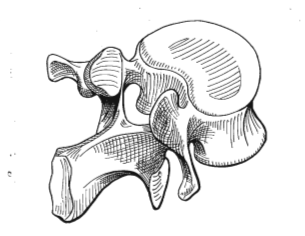 [Speaker Notes: Síla – předpoklad pro sportovní výkon na odpovídající úrovni 
Koordinace – optimální biomechanické zatížení –  prevence úrazů, 
kondice svalů – limitem pro opakované zatížení cyklické  pohyby]
Koordinace (soulad pohybů a orgánů)
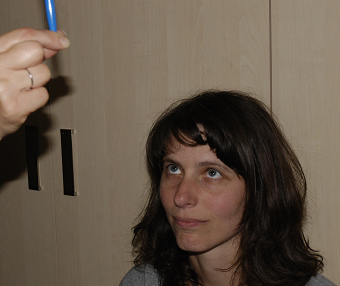 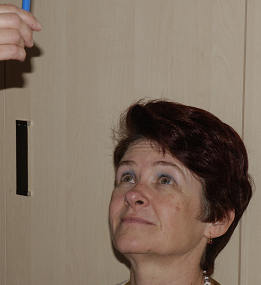 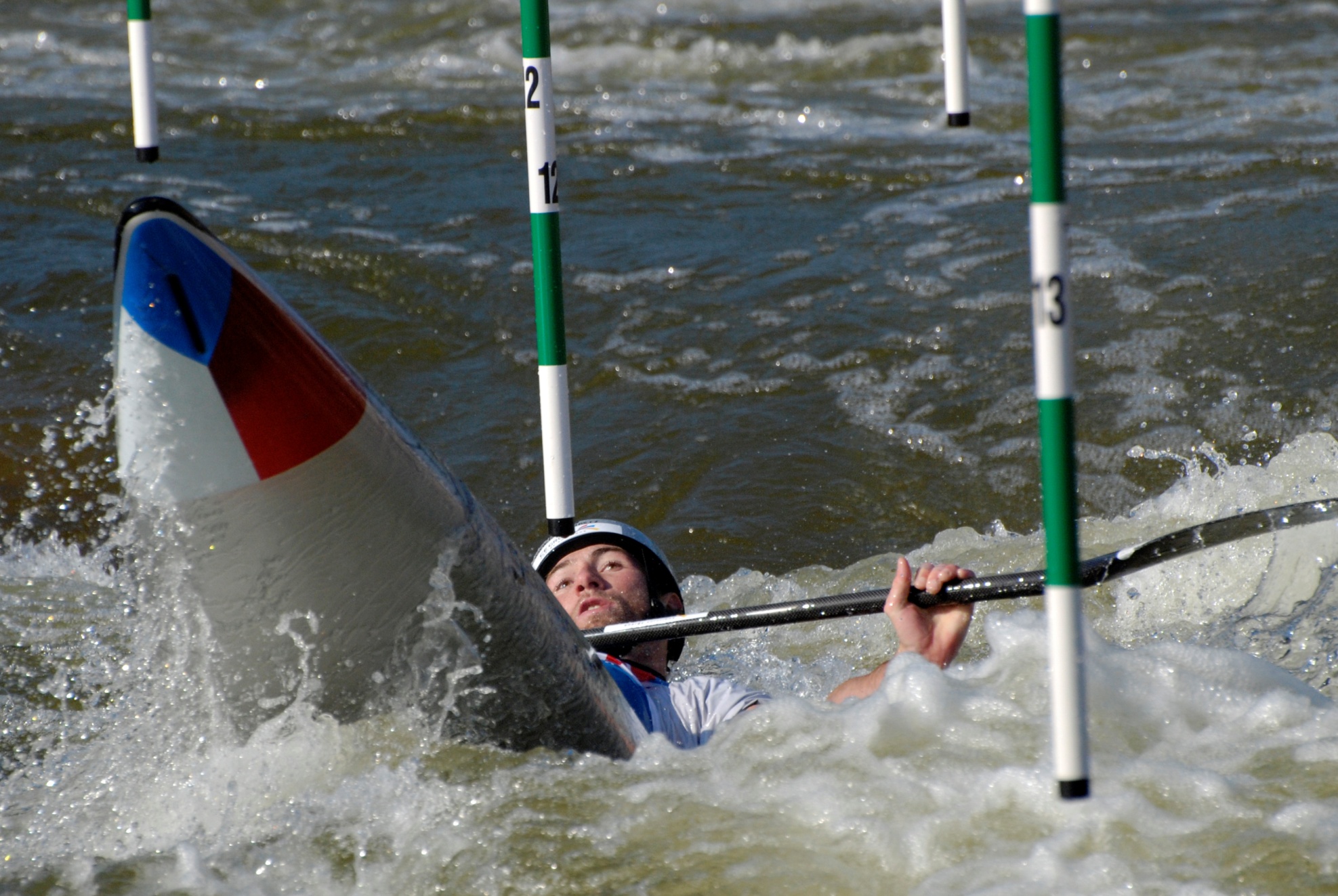 Lehkost (elegance) pohybu
Schopnost zvládat složité pohybové dovednosti v závislosti na změnách zevního prostředí
Schopnost provádět izolované pohyby

Výsledek                    Ekonomika a efektivita pohybu
                                    Nábor svalových vláken – adekvátní síla,  prevence                      						       poranění 
		                        Schopnost relaxovat i během silových aktivit 			
                                    Přípravné období
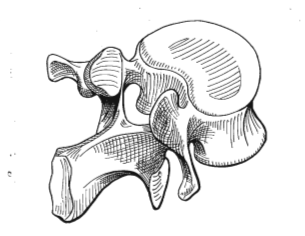 [Speaker Notes: Postavení bránice – ventilace, posturální funkce – ta nesmí být na dýchání
Dýchání, ale správná fáze dechové mechaniky dokáže zvýšit svalovou sílu]
Koordinace (soulad pohybů a orgánů)
Lehkost (elegance) pohybu
Schopnost zvládat složité pohybové dovednosti v závislosti na změnách zevního prostředí
Schopnost provádět izolované pohyby

Výsledek                    Ekonomika a efektivita pohybu
                                    Nábor svalových vláken – adekvátní síla,  prevence                      						         poranění 
		                        Schopnost relaxovat i během silových aktivit 			
                                    Přípravné období
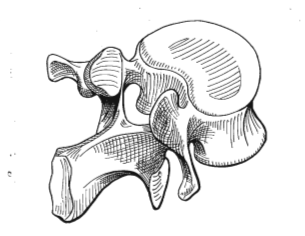 Motorické učení
2-3 týdny  -    základní fixace nových pohybových vzorů
5-6 měsíců – dokonalé zvládnutí pohybového vzoru i ve stresové situaci 
                           (1 000 000 opakování)

Ovlivněno schopností vnímat sebe sama v prostoru  - ideomotorické funkce

Specifika dětí – formativní vliv svalů na rostoucí skelet  (Wolfův zákon) C1
Dyspraxie – „nešikovnost“ -  rozvoj po 2. roce života
					   nejvíce  předškoláci
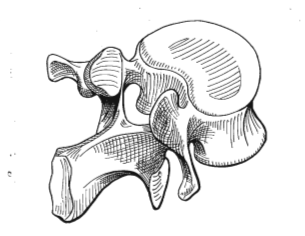 [Speaker Notes: Ideomotorické fce – př. Štěpánka, Adam Ondra]
Strečink  X  koordinační cvičení
Decentrované postavení                      centrované postavení
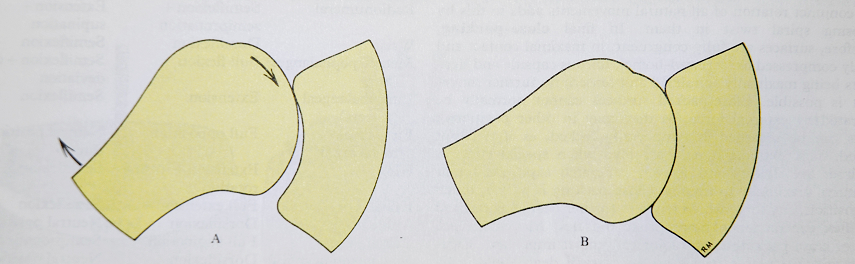 Decentrované postavení          centrované postavení
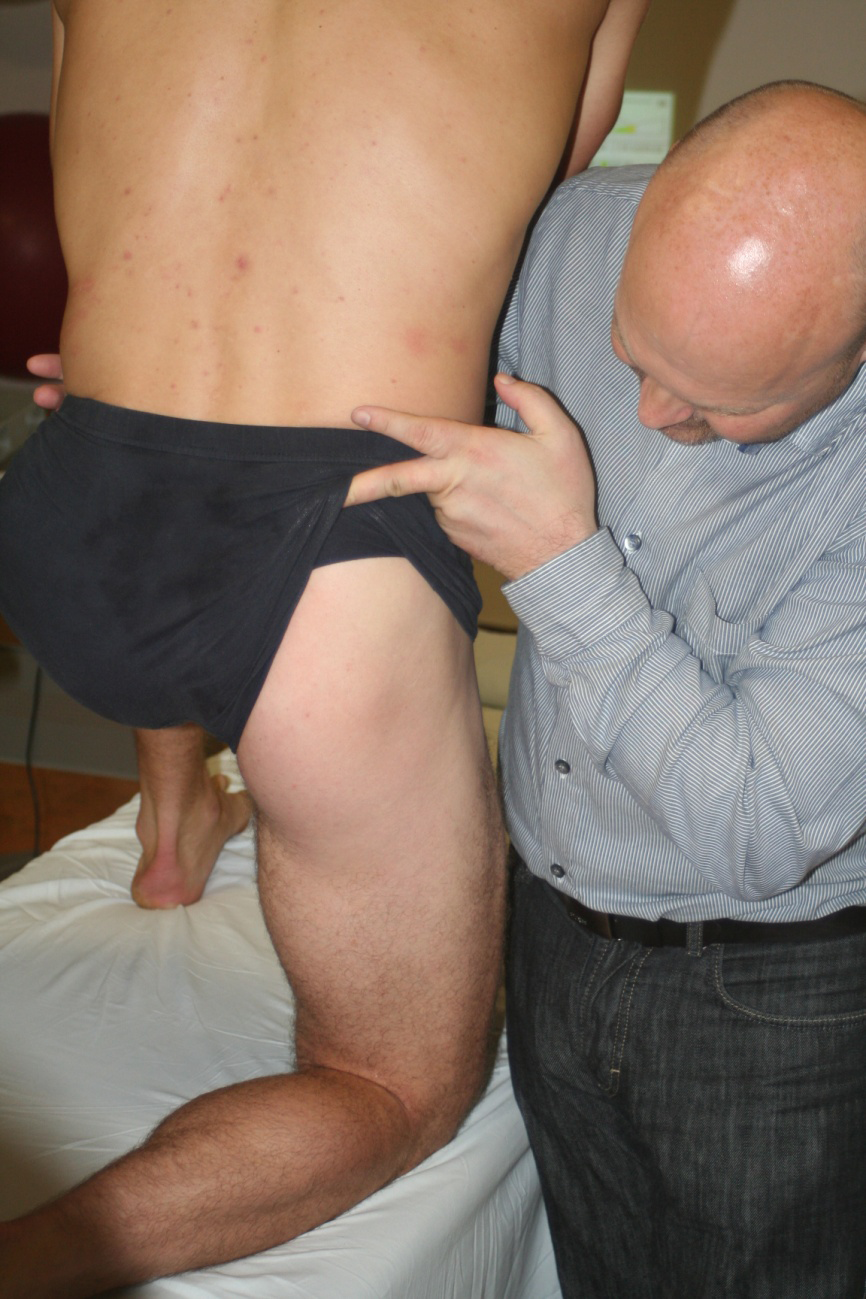 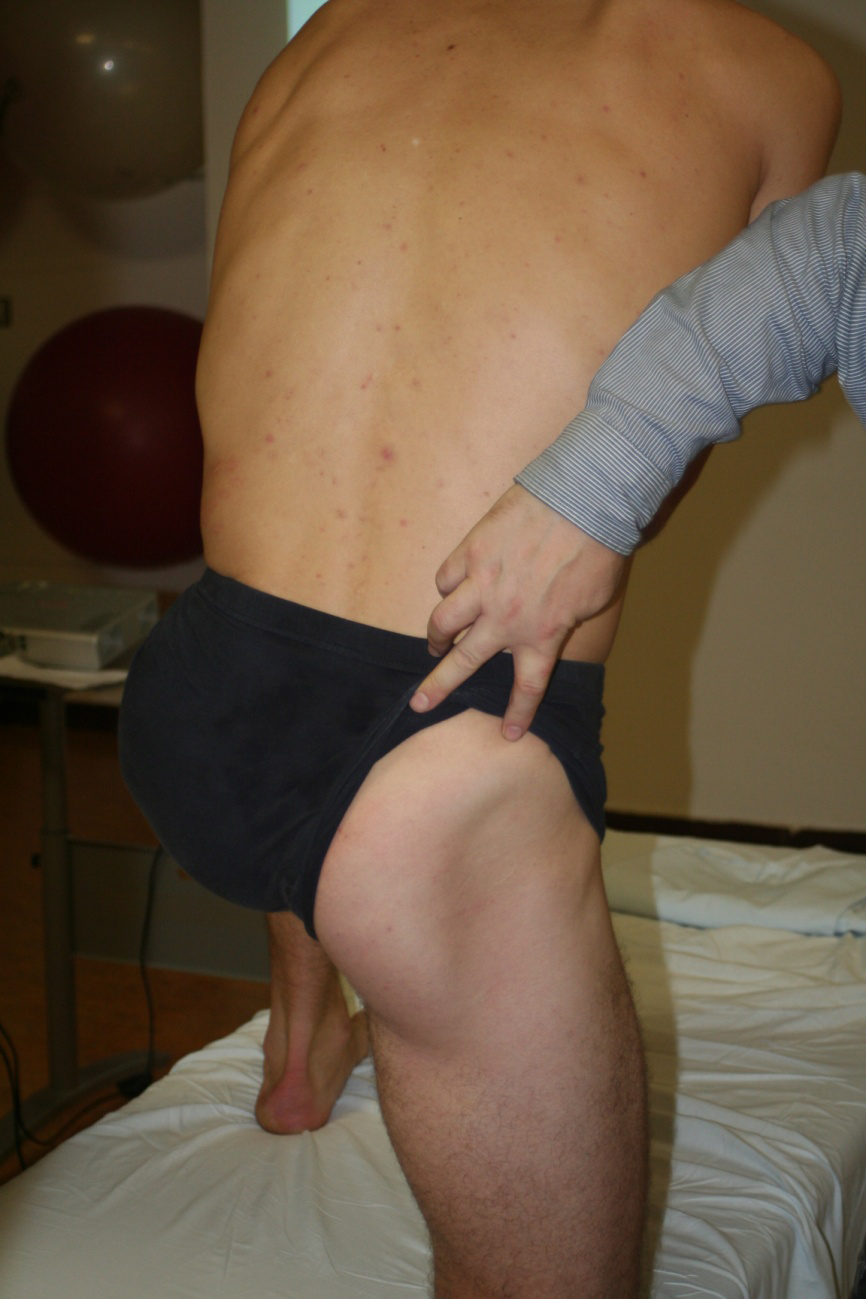 Decentrované postavení
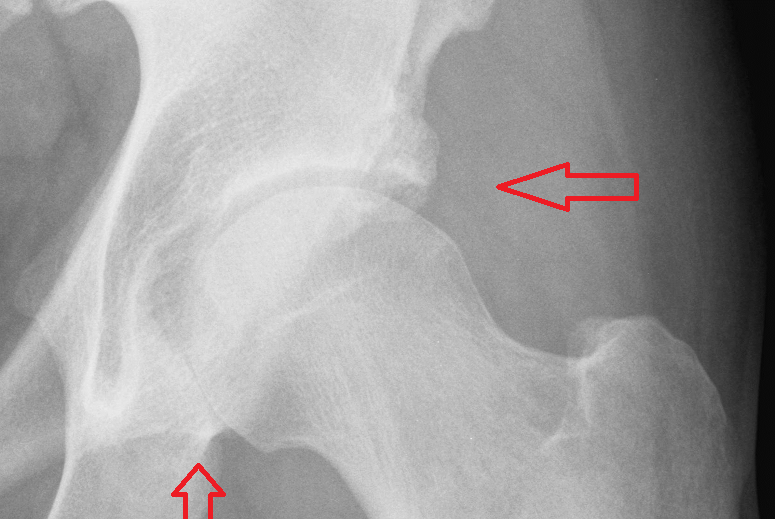 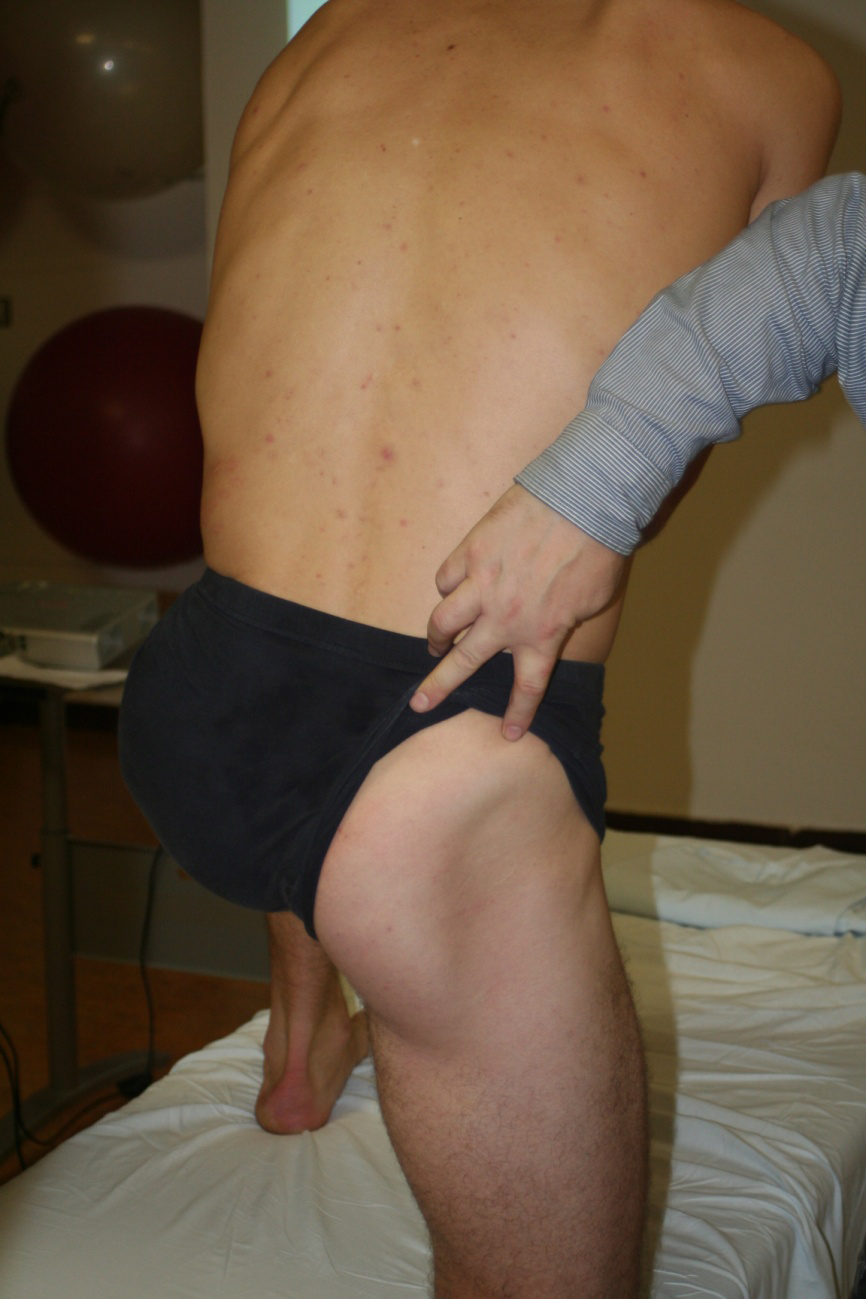 Decentrované postavení (dlouhodobé důsledky)
Traumata  pohybové soustavy ve vodním slalomu
Vertebrogenní potíže, diskopatie (K, historicky -C2-zadák), raft
 Svalová traumata ( C1, C2-háček), raft
Traumata skeletu- únavové zlomeniny (listhesis), 
Luxace a poranění měkkých tkání ramenních kloubů ( K, C)
Ortopedické poruchy – často nutnost operačního řešení




			                      fyzioterapie
diagnostika a terapie
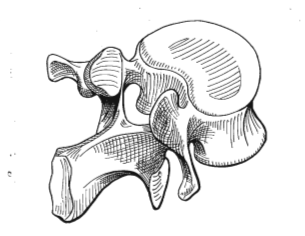 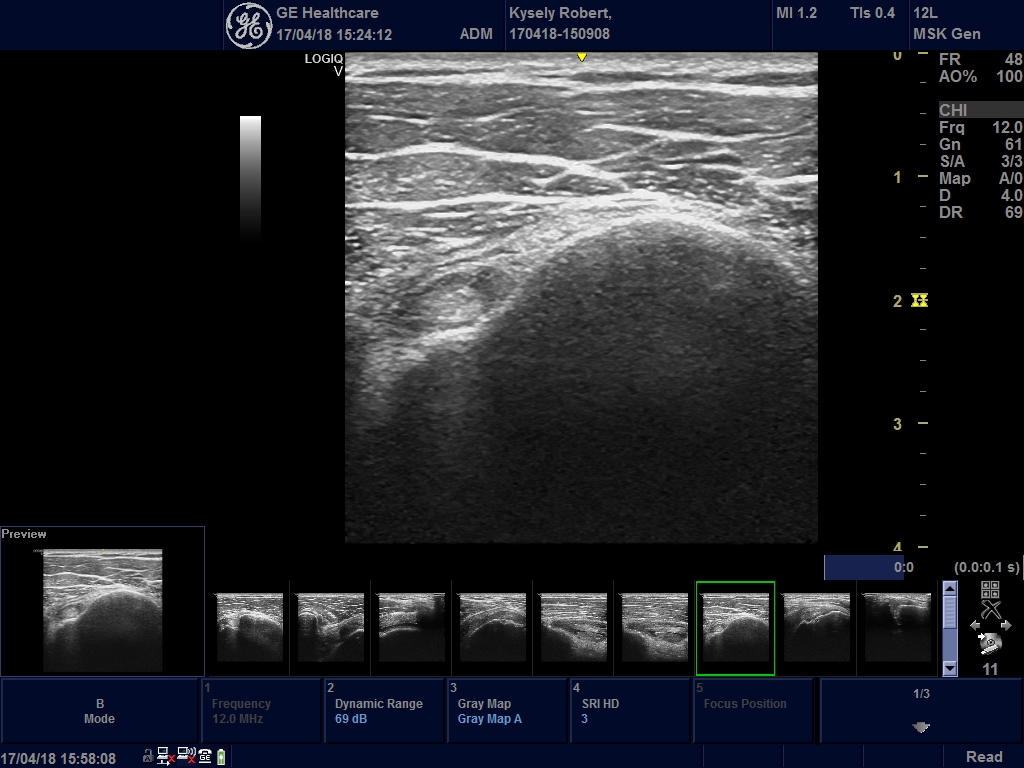 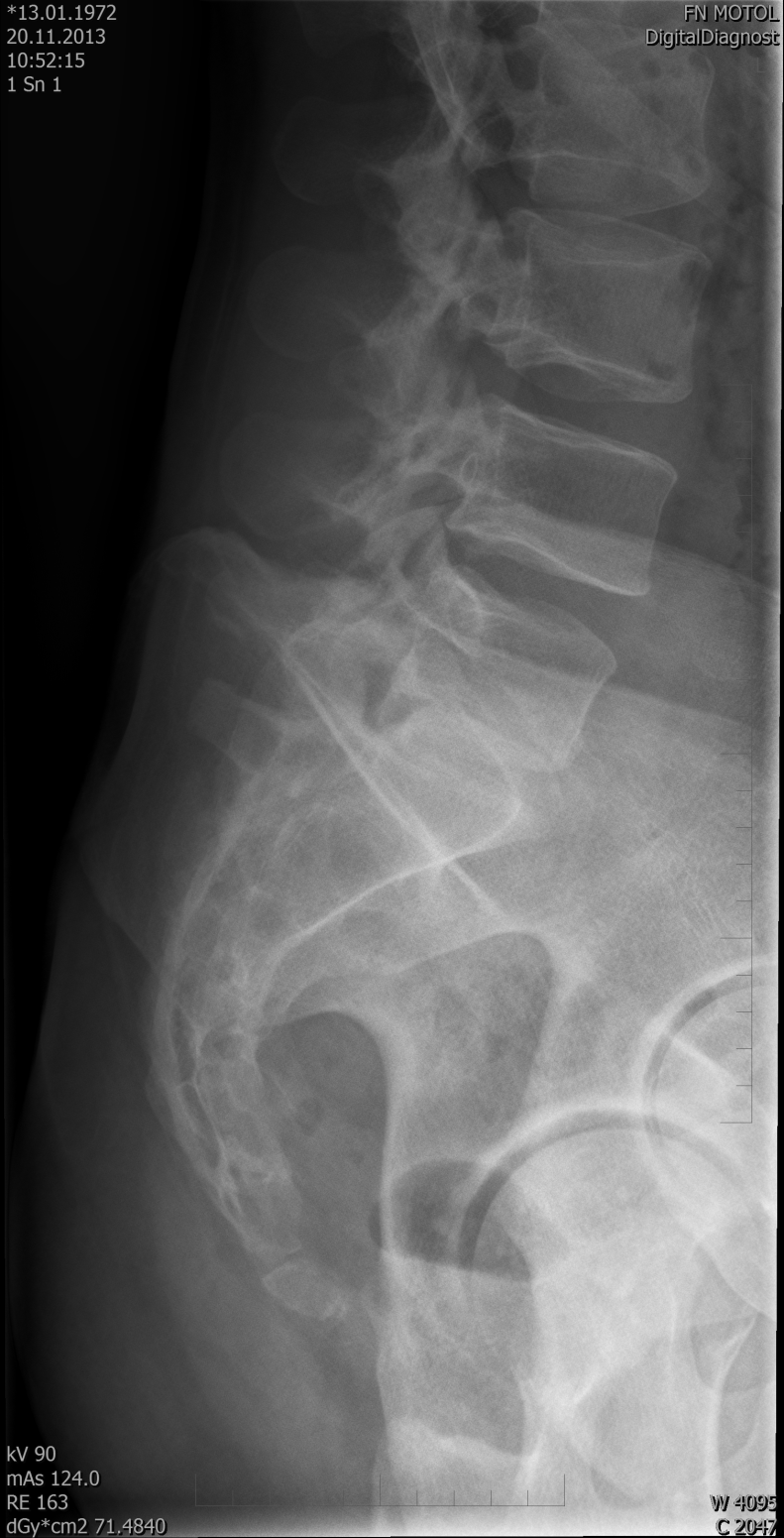 Diagnostika
RTG
MRI
USG

Úzká spolupráce s nejčastěji s ortopedem
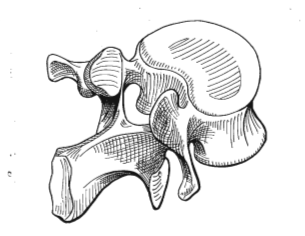 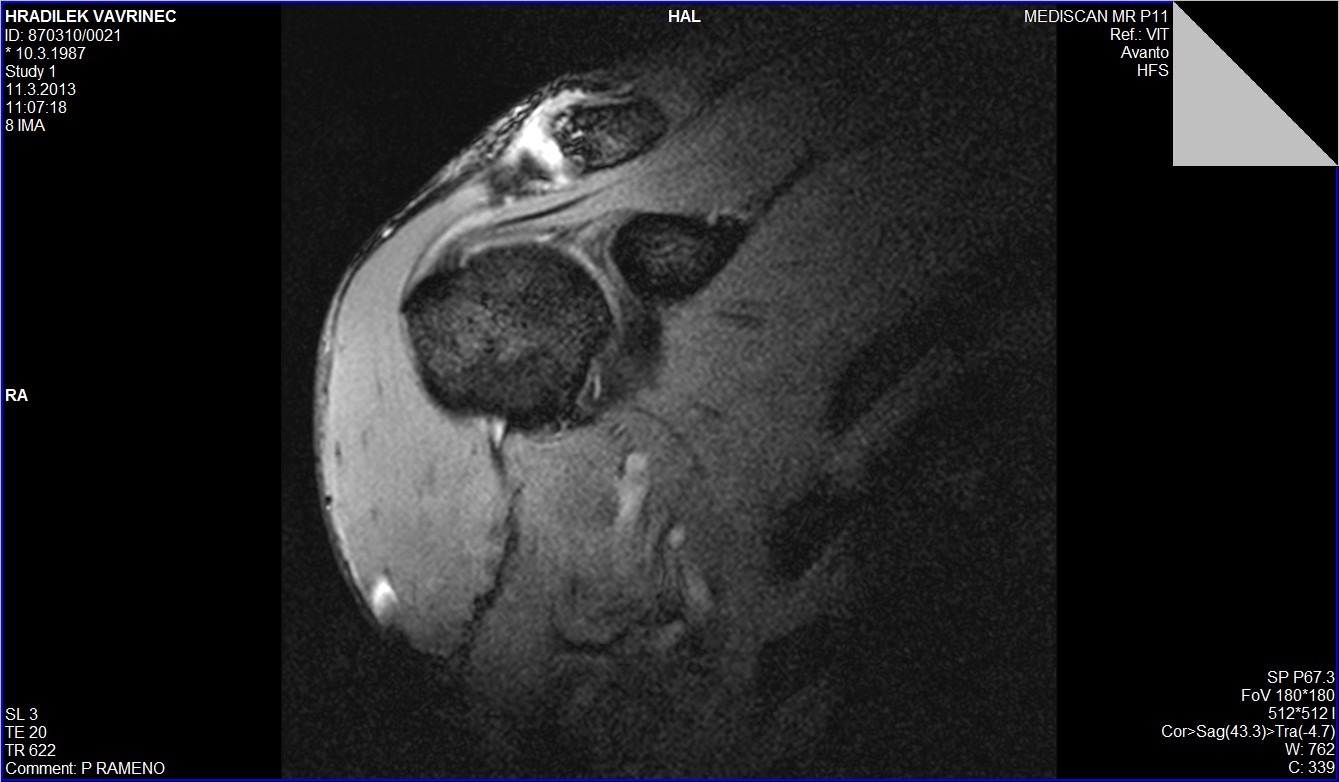 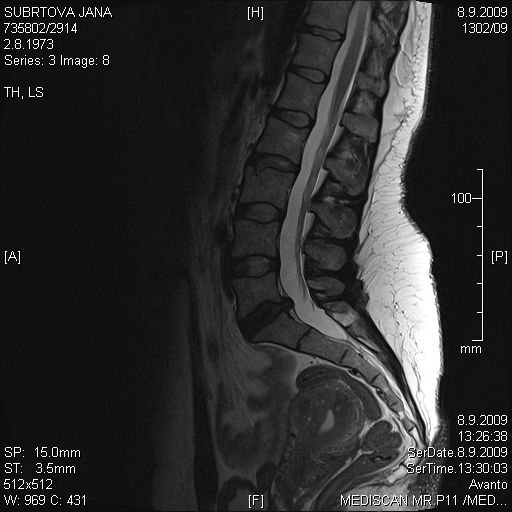 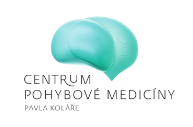 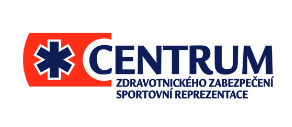 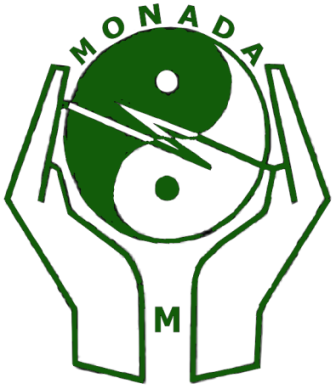 Literatura – kompenzační cvičení
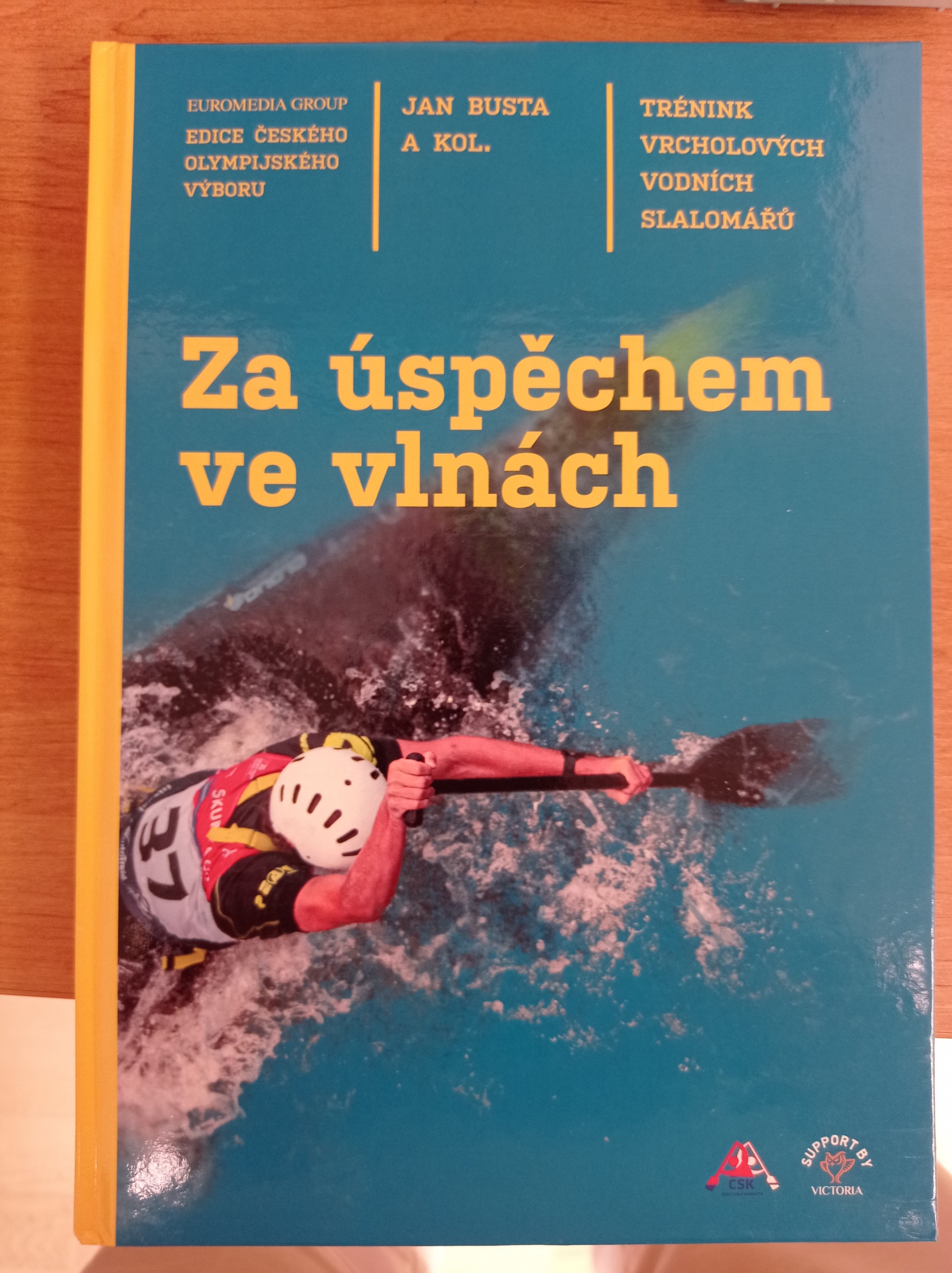 Literatura – kompenzační cvičení
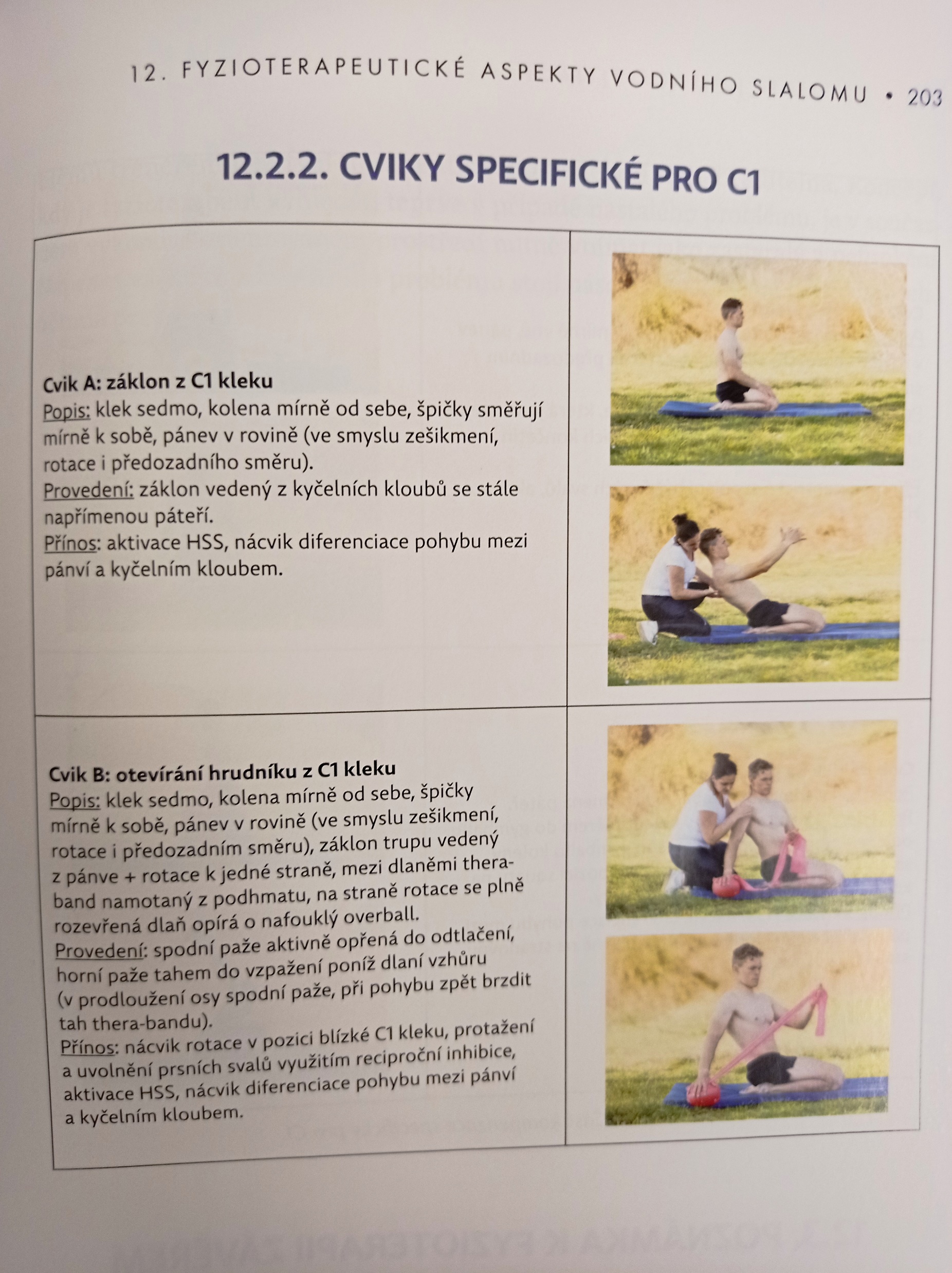 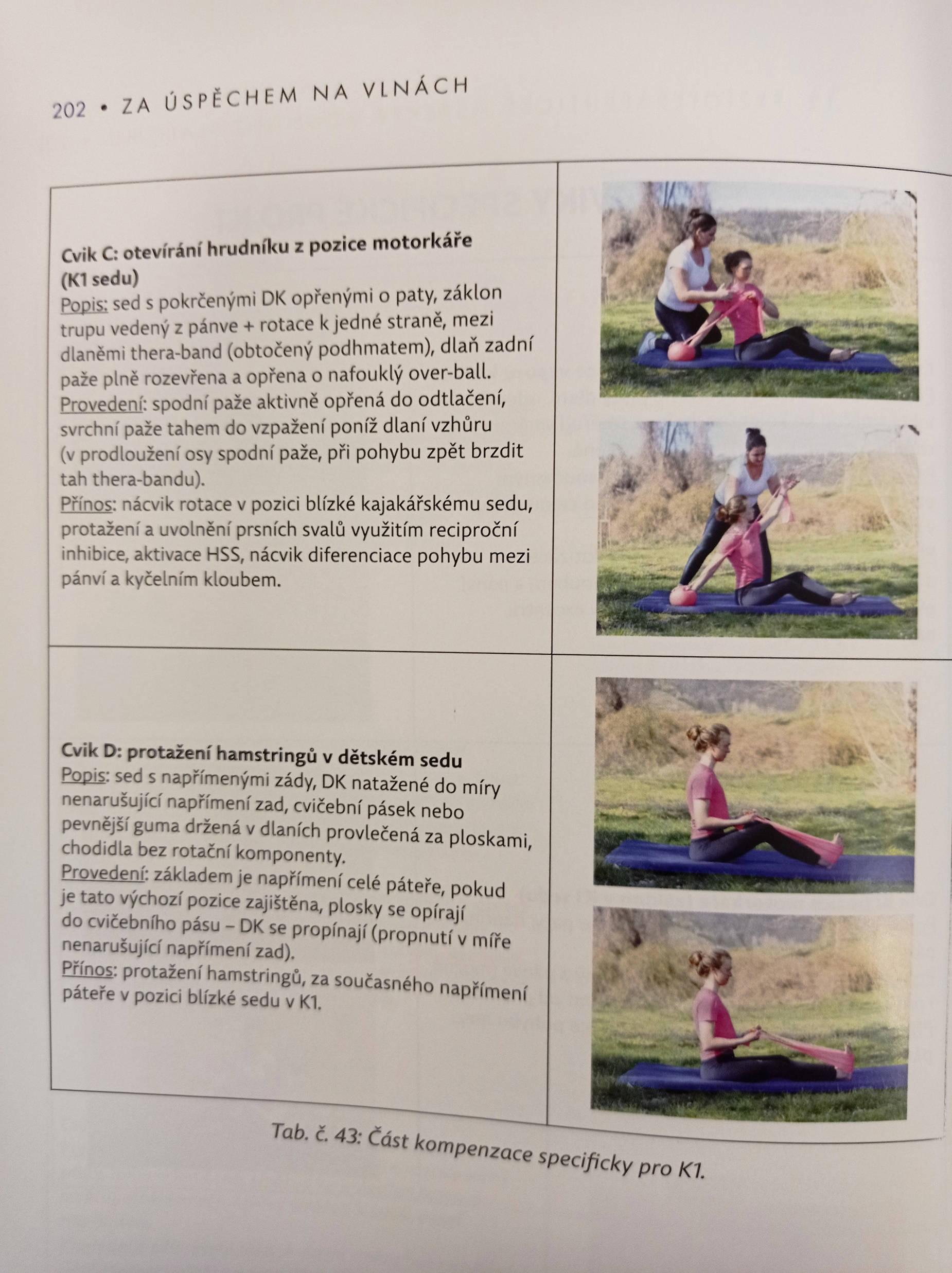 Děkuji za pozornost
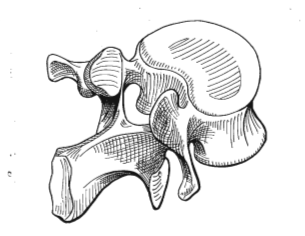